PHY 711 Classical Mechanics and Mathematical Methods
10-10:50 AM  MWF  in Olin 103

Notes on Lecture 22 – Chap. 7 (F&W) 
Solutions of differential equations
Green’s function solution methods based on eigenfunction expansions
Green’s function solution methods based on solutions of the homogeneous equations
10/17/2022
PHY 711  Fall 2022 -- Lecture 22
1
[Speaker Notes: In this lecture, we will continue our discussion of one dimensional ordinary differential equations.]
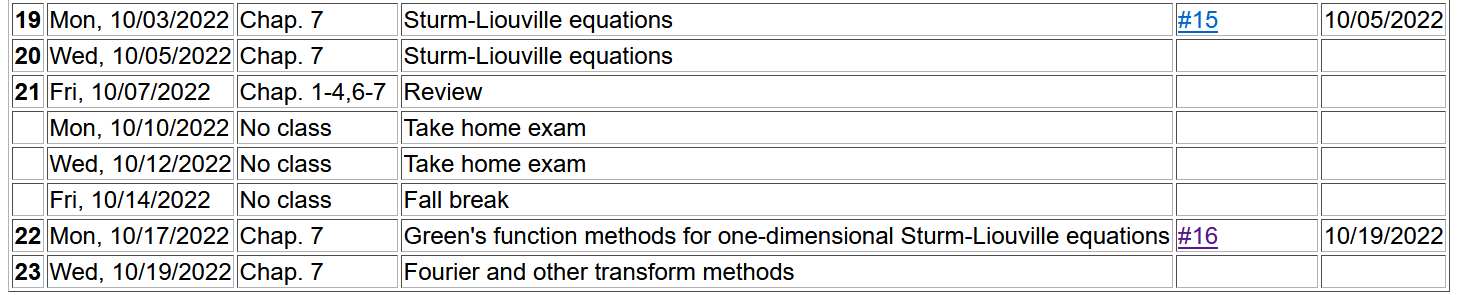 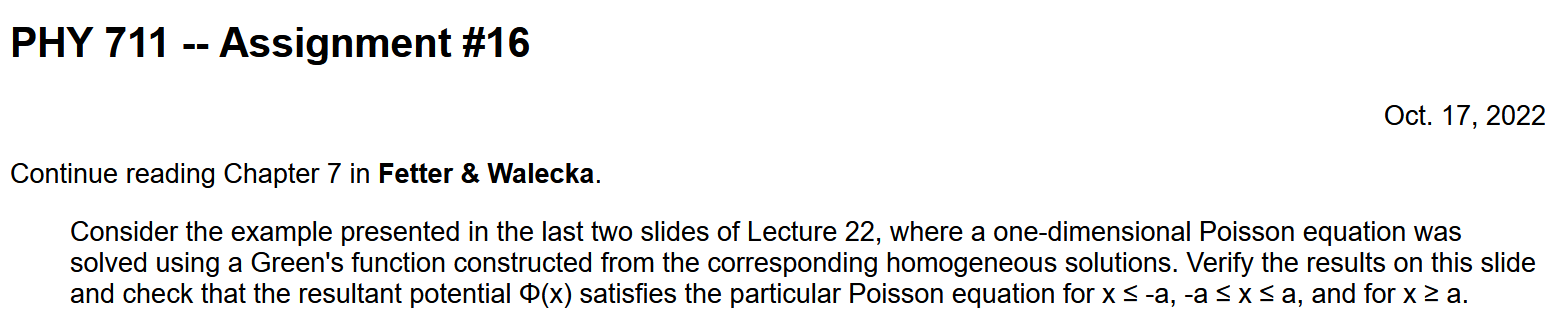 10/17/2022
PHY 711  Fall 2022 -- Lecture 22
2
[Speaker Notes: The schedule continues to cover material in Chap. 7]
Review – Sturm-Liouville equations defined over a range of x.
Note that, because Sturm-Liouville operator is Hermitian, the eigenvalues are real and the eigenfunctions are orthogonal.   In the last lecture, we argued that the eigenfunctions form a “complete” set over the range of x defined for the particular system.
10/17/2022
PHY 711  Fall 2022 -- Lecture 22
3
[Speaker Notes: Review of the class problems considered.]
Eigenvalues and eigenfunctions of Sturm-Liouville equations
10/17/2022
PHY 711  Fall 2022 -- Lecture 22
4
[Speaker Notes: General properties.]
Variation approximation to lowest eigenvalue
In general, there are several techniques to determine the eigenvalues ln   and eigenfunctions fn(x). When it is not possible to find the ``exact'' functions, there are several powerful approximation techniques.    For example, the lowest eigenvalue can be approximated by minimizing the function
where          is a variable function which satisfies the
correct boundary values.    The ``proof'' of this inequality is
based on the notion that        can in principle be expanded
in terms of the (unknown) exact eigenfunctions fn(x):
                                   where the coefficients Cn can be 

assumed to be real.
10/17/2022
PHY 711  Fall 2022 -- Lecture 22
5
[Speaker Notes: Comment on the Raleigh-Ritz approximation for the lowest eigenvalues.]
Estimation of the lowest eigenvalue – continued:

From the eigenfunction equation, we know that
It follows that:
10/17/2022
PHY 711  Fall 2022 -- Lecture 22
6
[Speaker Notes: Proof of the  Rayleigh-Ritz theorem.]
Rayleigh-Ritz method of estimating the lowest eigenvalue
10/17/2022
PHY 711  Fall 2022 -- Lecture 22
7
[Speaker Notes: Review of example from last lecture.]
Rayleigh-Ritz method of estimating the lowest eigenvalue
Another example – this time with a variable parameter
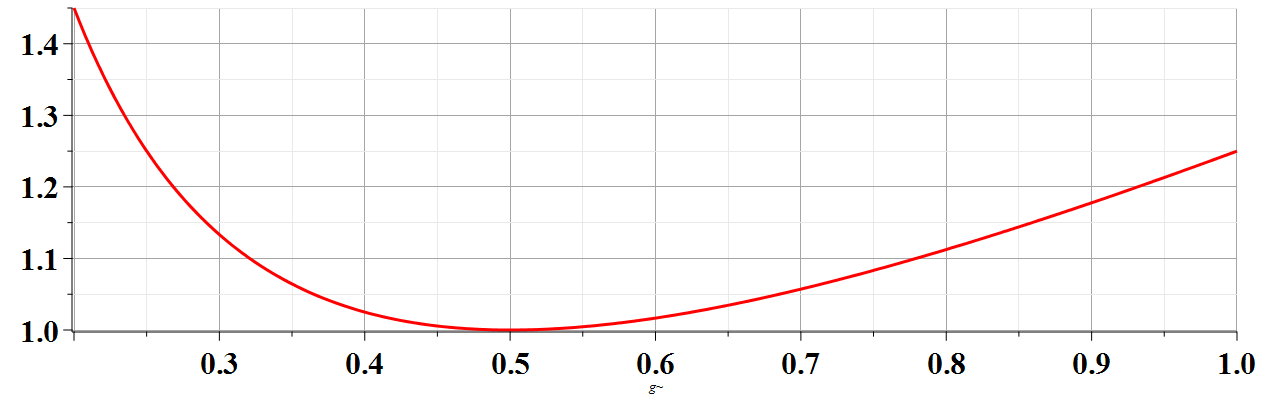 10/17/2022
PHY 711  Fall 2022 -- Lecture 22
8
[Speaker Notes: Another example.]
Recap -- Rayleigh-Ritz method of estimating the lowest eigenvalue
Exact answer
Do you think that there is a reason for getting the correct answer from this method?
Chance only
Skill
10/17/2022
PHY 711  Fall 2022 -- Lecture 22
9
[Speaker Notes: In this case, the minimization process yield’s the exact answer.]
Solution to inhomogeneous problem by using Green’s functions
Solution to homogeneous problem
10/17/2022
PHY 711  Fall 2022 -- Lecture 22
10
[Speaker Notes: From a knowledge of the Green’s function we can find solutions of related inhomogeneous equations.]
Solution to homogeneous problem
What is the homogeneous equation psi_0(x)?
In this lecture, we will discuss several methods of finding this Green’s function.    This topic will also
appear in PHY 712
10/17/2022
PHY 711  Fall 2022 -- Lecture 22
11
How do we arrive at the formal solution?
10/17/2022
PHY 711  Fall 2022 -- Lecture 22
12
Using complete set of eigenfunctions to form Green’s function --
Recall:
By construction
10/17/2022
PHY 711  Fall 2022 -- Lecture 22
13
[Speaker Notes: The following slides present solution methods for differential equations involving the use of eigenvalues.]
Example Sturm-Liouville problem:
10/17/2022
PHY 711  Fall 2022 -- Lecture 22
14
[Speaker Notes: Example.]
10/17/2022
PHY 711  Fall 2022 -- Lecture 22
15
[Speaker Notes: Solution using eigenfunctions appropriate for this example.]
x=1/2, L=1
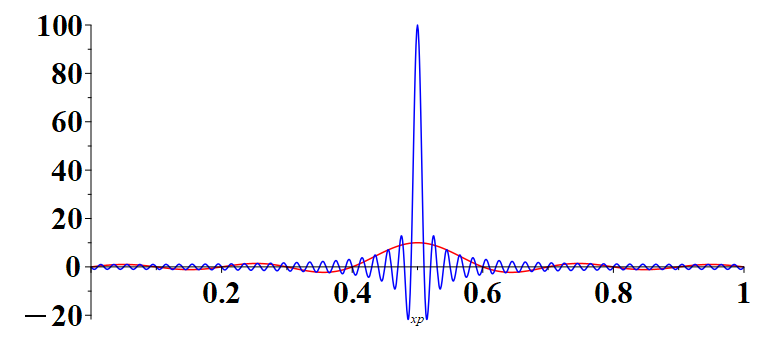 N=100
N=10
x’
10/17/2022
PHY 711  Fall 2022 -- Lecture 22
16
10/17/2022
PHY 711  Fall 2022 -- Lecture 22
17
[Speaker Notes: Continued.]
10/17/2022
PHY 711  Fall 2022 -- Lecture 22
18
[Speaker Notes: In this case, the solution simplifies.]
Another method of constructing Green’s functions -- using two solutions to the homogeneous problem
10/17/2022
PHY 711  Fall 2022 -- Lecture 22
19
[Speaker Notes: Green’s function based on homogeneous solutions (not eigenfuntions).]
Some details:
10/17/2022
PHY 711  Fall 2022 -- Lecture 22
20
[Speaker Notes: Some details.]
Note that the integral has to be performed in two  parts.  While the eigenfunction expansion method can be generalized to 2 and 3 dimensions, this method only works for one dimension.
10/17/2022
PHY 711  Fall 2022 -- Lecture 22
21
[Speaker Notes: More details.]
(Actually the algebra is painful).  But, hurray!  Same result as before.
10/17/2022
PHY 711  Fall 2022 -- Lecture 22
22
[Speaker Notes: Another method of finding a Green’s function.]
10/17/2022
PHY 711  Fall 2022 -- Lecture 22
23
[Speaker Notes: Another example, this time taken from electrostatics.]
10/17/2022
PHY 711  Fall 2022 -- Lecture 22
24
[Speaker Notes: Solutions for a particular charge distribution.]
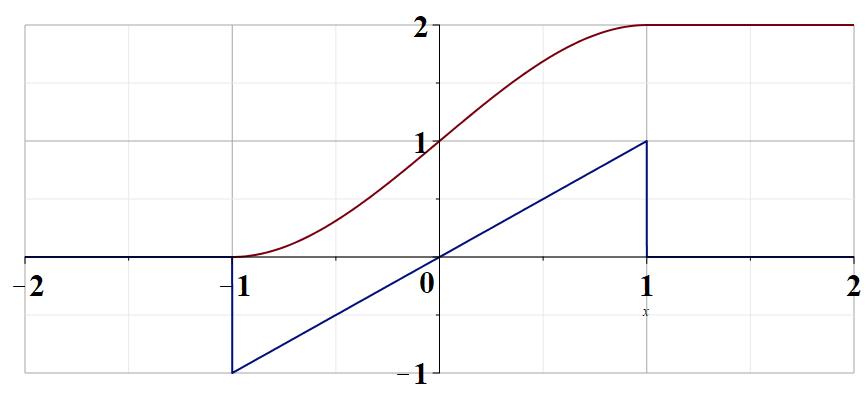 10/17/2022
PHY 711  Fall 2022 -- Lecture 22
25
[Speaker Notes: Plot of the change distribution and of the electrostatic potential.]